Multilayer Perceptrons(PART 1)
Introduction
Multilayer feedforward networks 
Input layer (a set or source nodes) 
One or more hidden layers (computation nodes) 
Output layer (computation nodes) 
Signal propagates through network in a forward direction layer by layer 
Such networks are called multilayer perceptrons (MLPs) 
They have been successfully applied to solve diverse difficult problems by training them in a supervised manner using error back-propagation algorithm
Chapter Organization
Back Propagation Learning 
MLPs as Pattern Recognizers 
Error Surface 
Performance 
Back Propagation Learning (revisited) 
Supervised Learning as an optimization problem 
Convolutional Networks
Chapter Organization
Back Propagation Learning 
MLPs as Pattern Recognizers 
Error Surface 
Performance 
Back Propagation Learning (revisited) 
Supervised Learning as an optimization problem 
Convolutional Networks
Back Propagation Learning Some Preliminaries
2 kinds of signals 
Function signals
Error signals 
Each neuron is involved in 2 calculations 
Computation of function signal 
Computation of an estimate of the gradient vector (needed for backward pass)
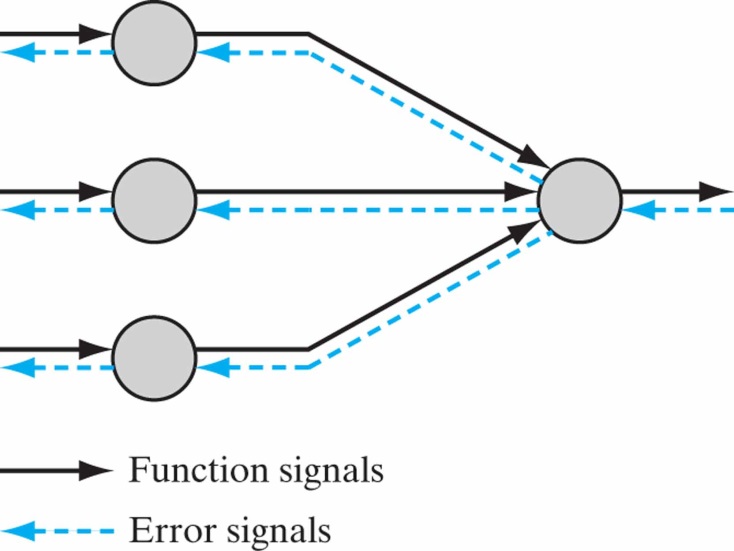 Back Propagation Learning Summary of Notation
Back-Propagation Algorithm
Back-Propagation Algorithm
Back-Propagation Algorithm
Back-Propagation Algorithm
Back-Propagation Algorithm
Back-Propagation Algorithm
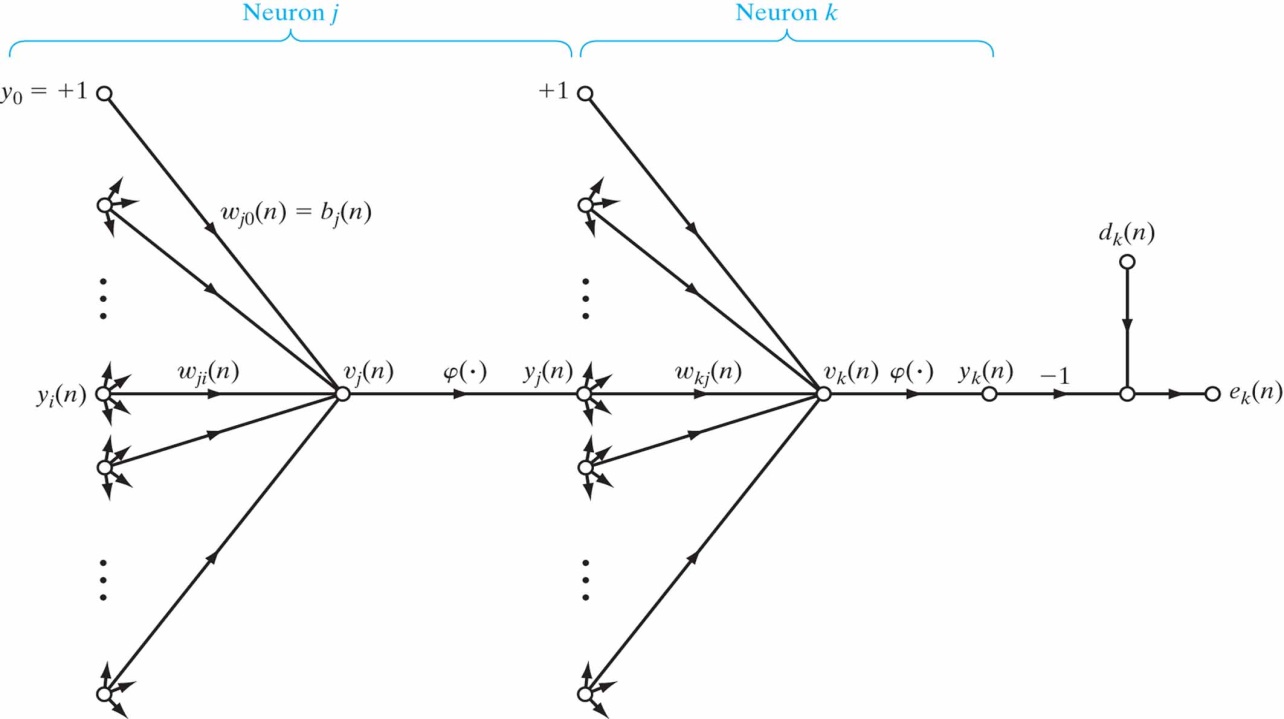 Back-Propagation Algorithm
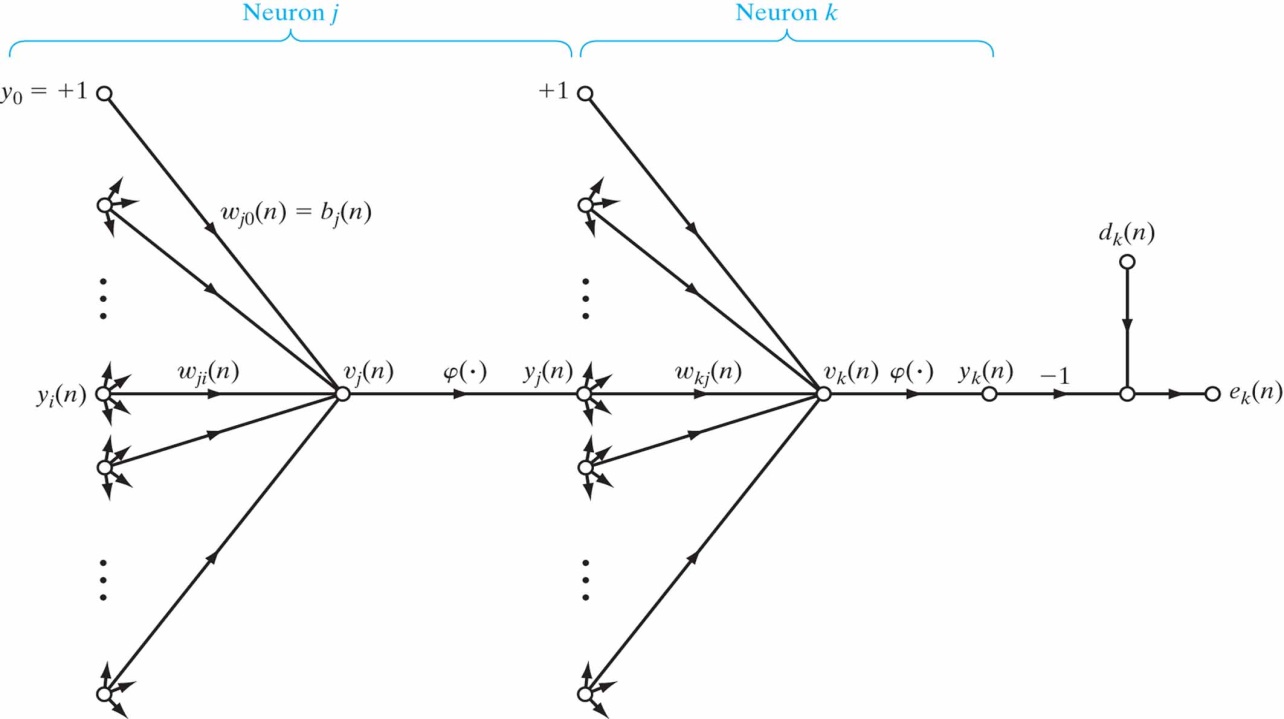 Back-Propagation Algorithm
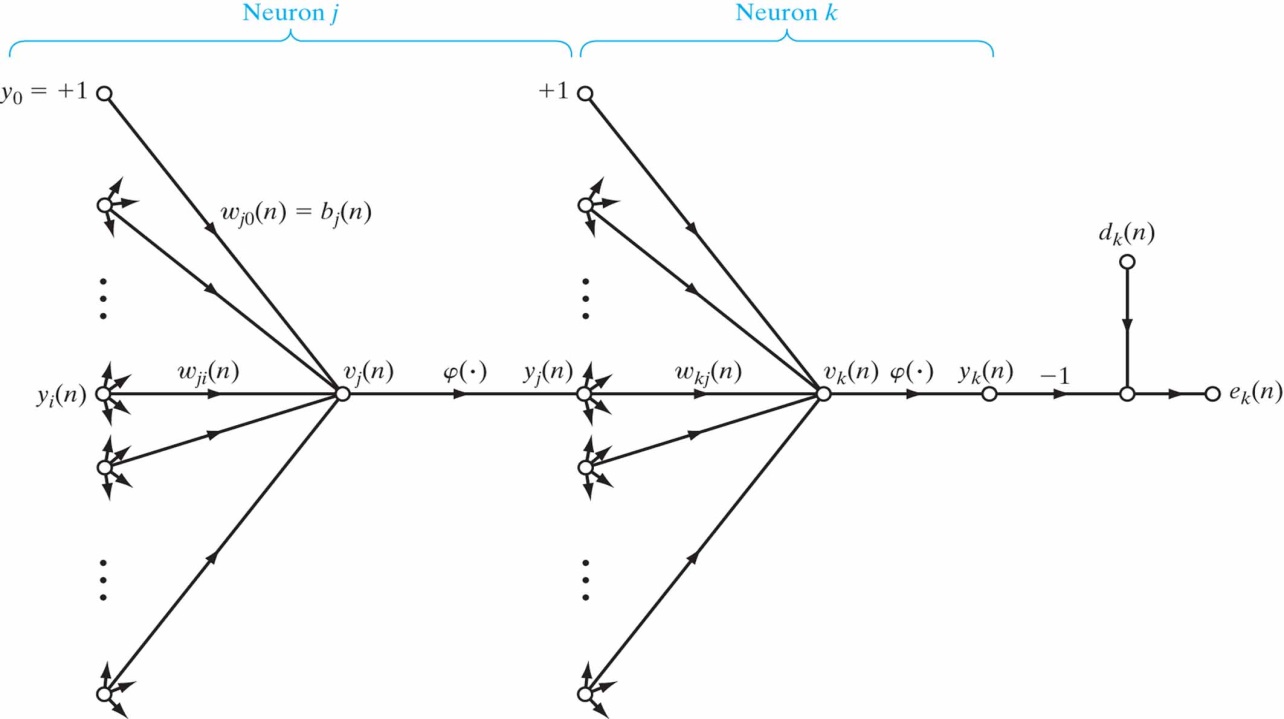 Back-Propagation Algorithm
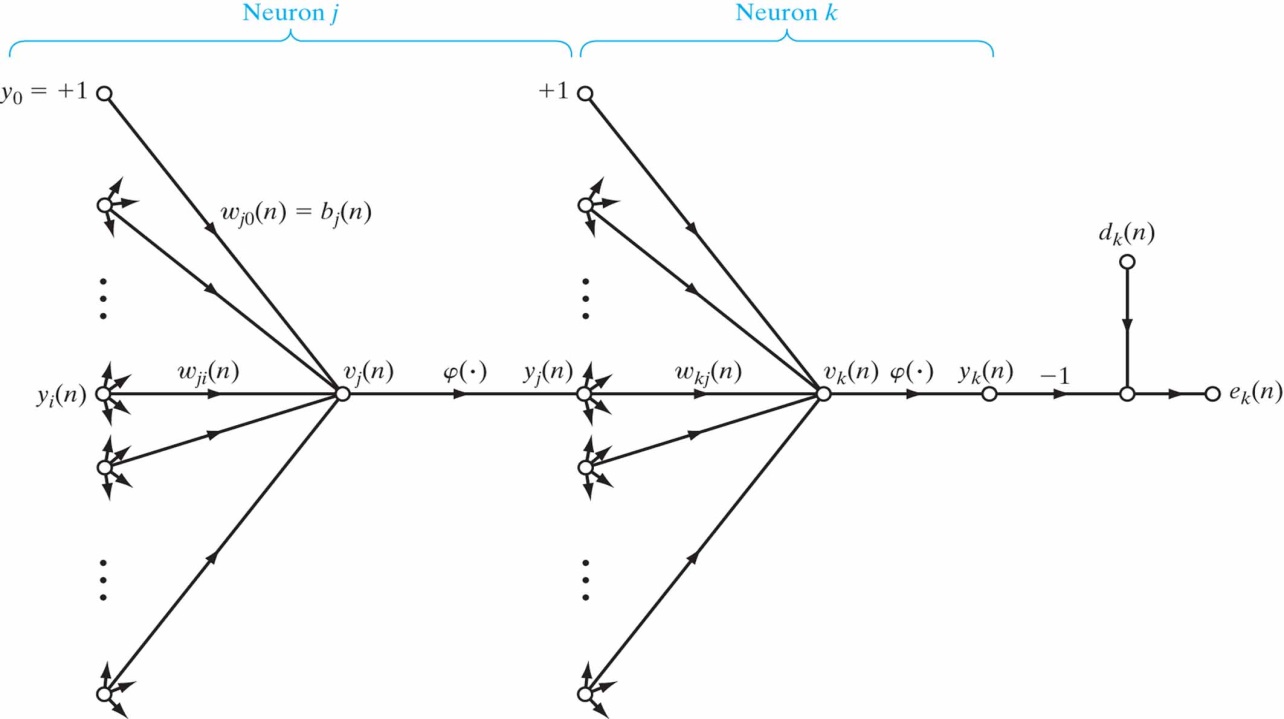 Back-Propagation Algorithm
Back-Propagation Algorithm Summary of Derivation
Back-Propagation Algorithm Two Passes of Computation
Back-propagation algorithm works with 2 passes of computation: 
The first (forward pass): 
weights remain unchanged and the function signals are computed on a neuron-by-neuron basis. 
Begins by first hidden layer taking the system inputs and ends at the output layer by computing the error signal for each output neuron 
The second (backward pass): 
starts at the output layer by passing error signals leftward through the network
Back-Propagation Algorithm Activation Function
Back-Propagation Algorithm Activation Function
Back-Propagation Algorithm Activation Function
Back-Propagation Algorithm Rate of Learning
Back-Propagation Algorithm Sequential/Batch Modes of Training
In practice, learning happens by presenting a set of training samples to the multilayer perceptron many times 
One complete presentation of the entire set is called an epoch 
Learning continues in an epoch-by-epoch basis until weights stabilize and average squared error for the entire set converges to some minimum value
It is good practice to randomize the presentation order of training examples between epochs
There are 2 ways back-propagation learning 
Sequential mode (online, pattern, or stochastic mode): weights are updated after each sample (we assumed this mode when deriving and explaining the algorithm) 
Batch mode: weight updating is done after all samples are presented (changes to equations explained on the next slide)
Back-Propagation Algorithm Batch Mode of Training
Back-Propagation Algorithm Comparing Sequential/Batch Modes
Sequential mode requires less local storage for each synaptic connection 
Moreover, if training samples are presented in a random order, our search in weight space becomes stochastic in nature (less likely to be trapped in a local minimum) 

On the other hand, this stochastic nature of sequential mode makes it difficult to establish theoretical conditions for the convergence of the algorithm 
Use of batch mode provides an accurate estimate of the gradient vector therefore, convergence to a local minimum is guaranteed under simple conditions 
Batch mode is easier to parallelize 

When data set is large and redundant (contains several copies of some examples), unlike batch mode, sequential mode takes advantage of this situation 

In summary, despite having several disadvantages, sequential mode is popular for two main reasons 
It is simple to implement 
It provides effective solutions to large and difficult problems
Back-Propagation Algorithm Stopping Criteria
Back-Propagation Algorithm Stopping Criteria
Back-Propagation Algorithm Summary
Figure 4.7   Signal-flow graphical summary of back-propagation learning. Top part of the graph: forward pass. Bottom part of the graph: backward pass.
Back-Propagation Algorithm Summary
Sequential mode is generally preferred and for this mode, algorithm cycles through the samples as follows: 
Initialization: (With no prior information) pick weights and thresholds from a uniform distribution with zero mean 
Presentations of training samples: present the network with an epoch of training samples. For each sample perform forward and backward computations described in 3 and 4 below 
Forward computation: using one sample’s input values, compute activation potentials and function results going forward layer by layer. Finally, compute the error signal at the outputs. 
Backward computation: Compute the local gradients and adjust the weights with the generalized delta rule in a backwards fashion. 
Iteration: Iterate 3 and 4 with new epochs until the stopping criterion is met. 
Notes: order of training samples are randomized between epochs. Momentum and learning-rate parameter are typically adjusted (usually decreased) as the number of iterations increases.
XOR Problem
A single-layer perceptron has no hidden layers and it can only classify linearly separable patterns. 
Non-linearly separable patterns occur commonly. E.g. Exclusive OR problem 
It can be solved by using a single hidden layer (a multilayer perceptron)
XOR Problem
Heuristics for Back-Propagation Alg.
Sequential vs. batch update: sequential mode is faster (especially true when training set is large and highly redundant) 
Maximizing information content: Every training example presented to back-propagation alg. should ideally be chosen so that its information content is the largest possible for the task at hand. 
Two ways to achieve this are: 
Use an example that results in the largest training error 
Use an example that is radically different from all those previously used 
With sequential mode, a common simple method is to randomize (i.e., shuffle) the order of examples between epochs 
A more refined technique (emphasizing scheme) is to present the network with more difficult examples. Whether an example is easy or difficult can be determined by the error it produces. 2 problems with this: 
Example distribution within an epoch is distorted 
An outlier, or mislabeled example is bad for the performance (learning these degrades the generalization ability of the network)
Heuristics for Back-Propagation Alg.
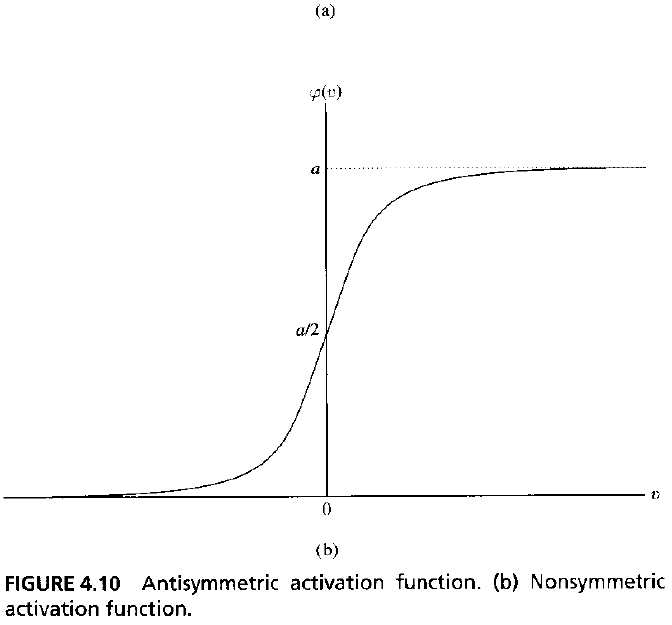 Heuristics for Back-Propagation Alg.
Target values: It is important that the target values (desired responses) are in the range of the sigmoid function. 
These should be offset by some amount away from the limiting value. 
Otherwise, back-prop. tends to drive the free parameters to infinity
Normalizing the inputs: Each input should be preprocessed so that its mean value (averaged over the entire training set) is close to zero. Also, 2 other measures accelerate back-propagation alg. 
Input variables should be uncorrelated (can be done using Principal Component Analysis, Chapter 8) 
Decorrelated input variables should be scaled so that their covariances are approximately equal (This ensures that different synaptic weights learn approximately at the same speed)
Heuristics for Back-Propagation Alg.
Heuristics for Back-Propagation Alg.
Generalizations